Modular Analog Synthesizer
Group 29
Robert Olsen & Joshua Stockton
Introduction
Musical synthesizers have been around since the 1920’s
Typically consist of Voltage Controlled Oscillator (VCO), Voltage Controlled Amplifier (VCA), and Voltage Controlled Filters (VCF)
Not necessary to have a piano-style user input, but commonly seen




Moog Minimoog (released 1970)
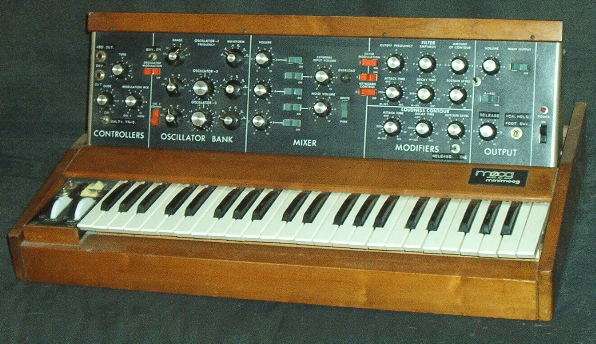 Objective
Music education lacks timbre
Timbre is quality of a sound (smoothness or roughness)
Simple, easy method for all ages to access concept of timbre
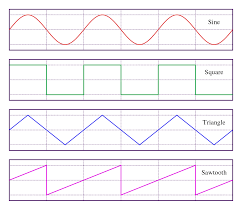 Block Diagram
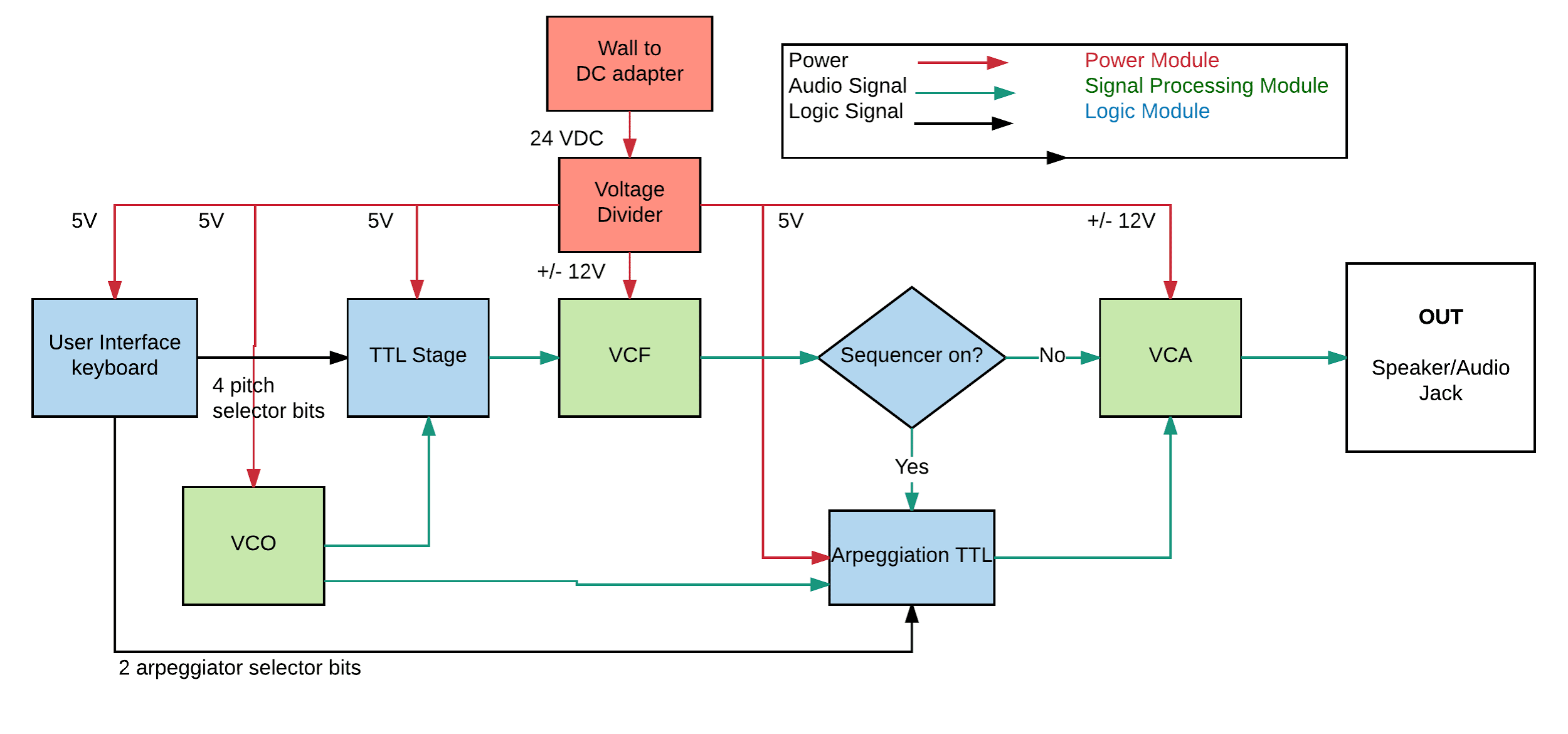 The Synthesizer
Amplified Speaker
3 Rows of Keys
Arpeggiator Control
Octave Select
Tempo Control
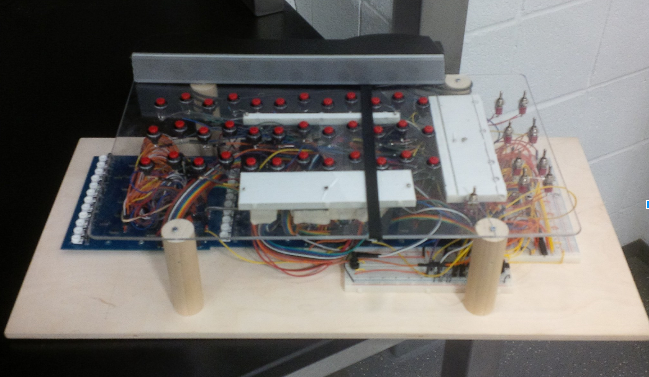 User Inputs
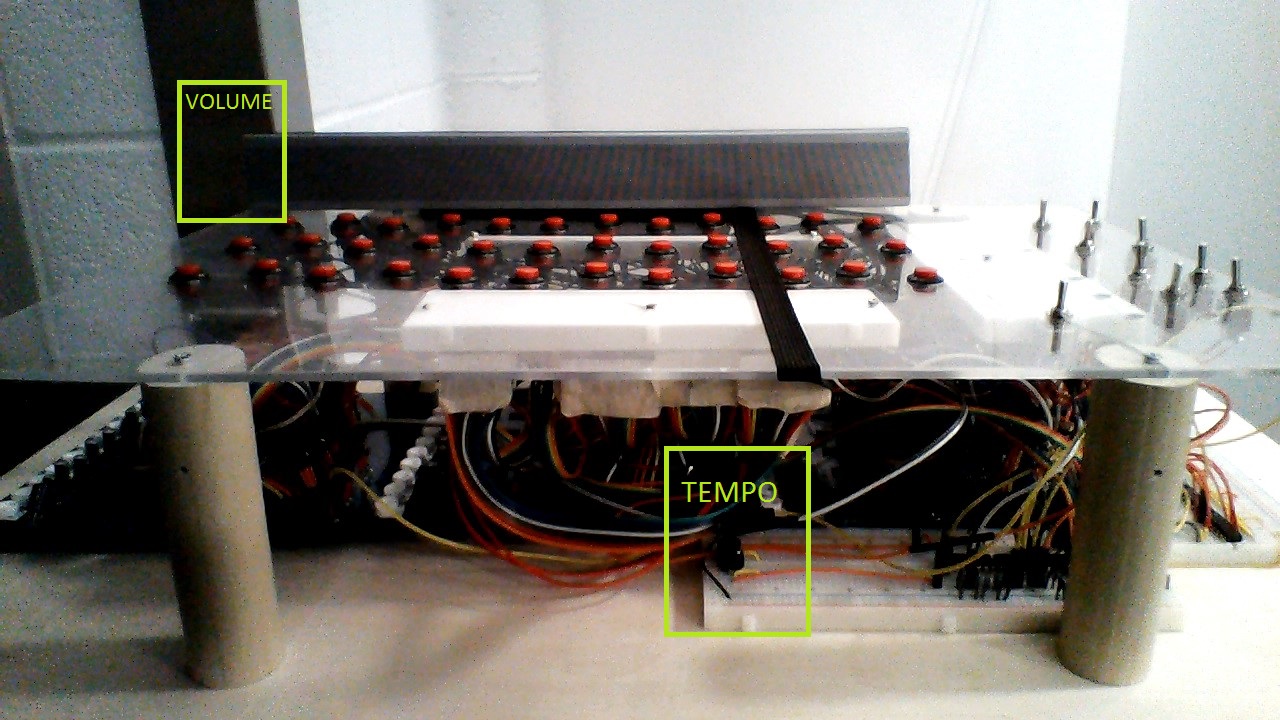 User Inputs
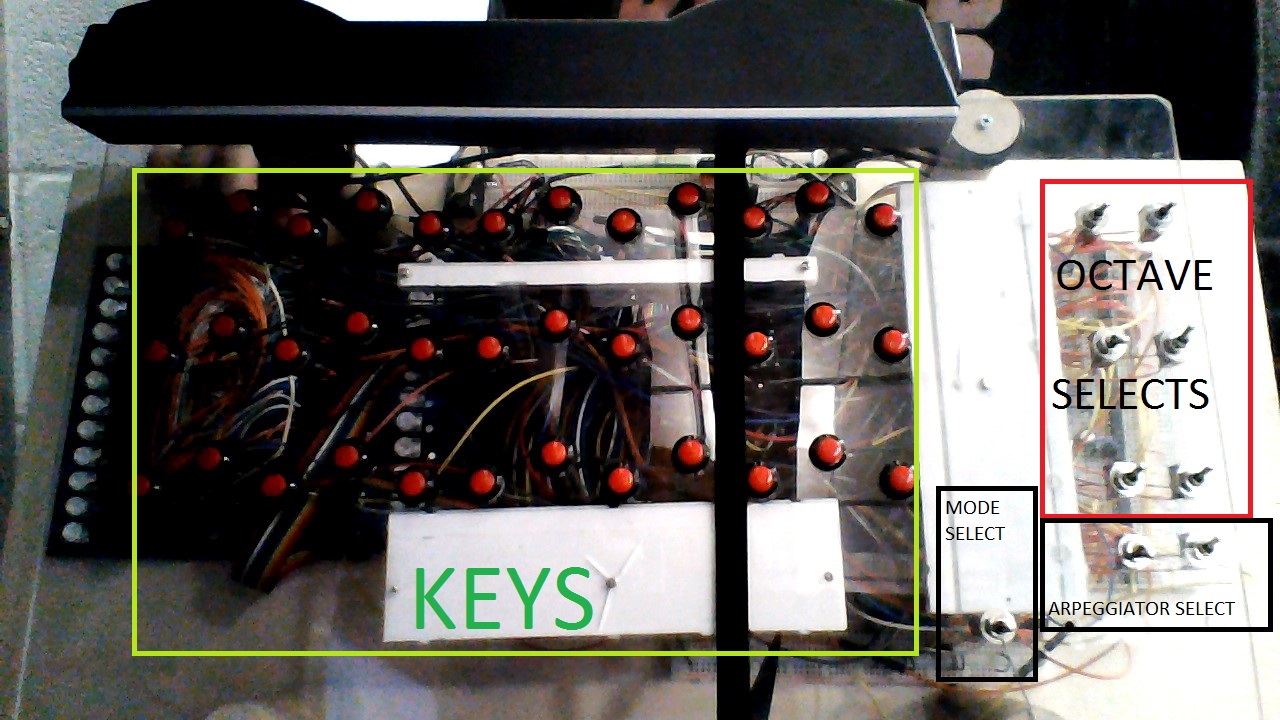 Keyboard Module
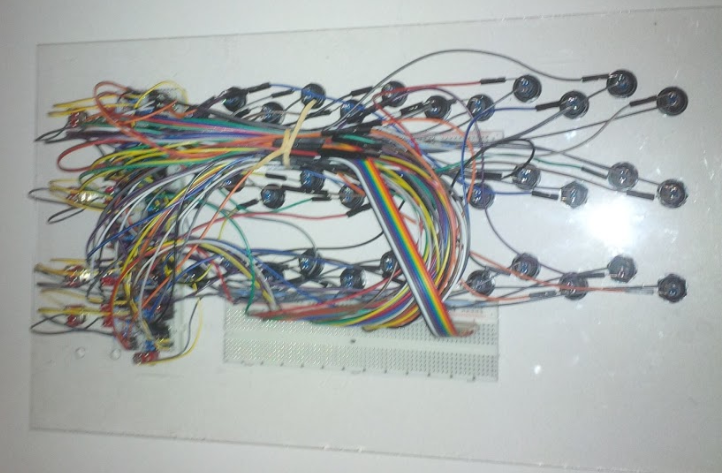 Texas Instruments 
SN7404 : Inverter
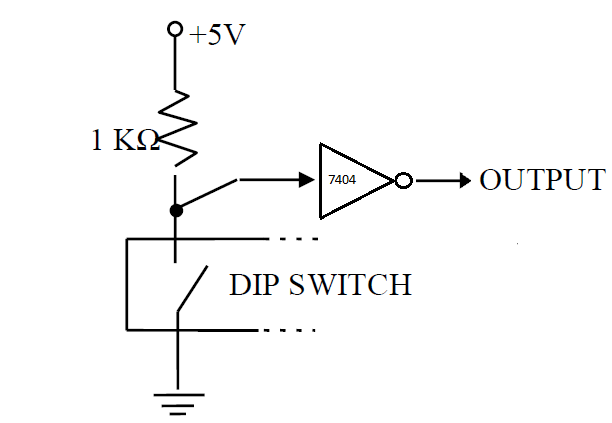 Keyboard Logic
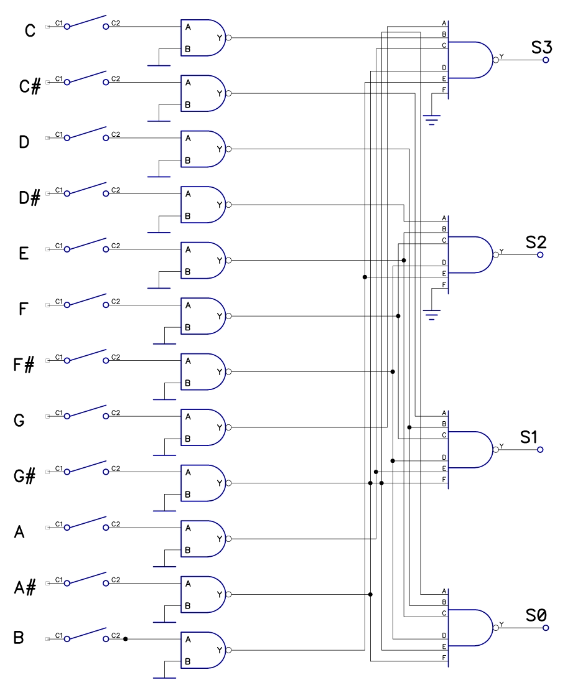 One-Hot Encoding ⇒ S3- S0
Texas Instruments
SN7400
SN7430
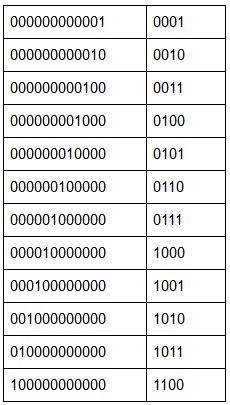 Keyboard Logic
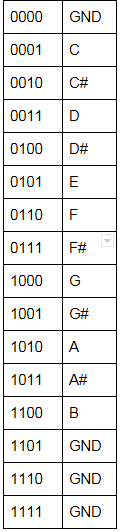 R&V
System Logic
11-bit Word
S3 - S0 : Note Select
Oct1 - Oct0 : Octave Select
Wav1 - Wav0 : Wave Select
Arp1 - Arp0 : Arpeggiator Rhythm Select
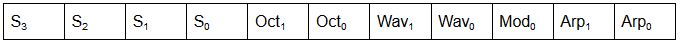 Square Wave Generator
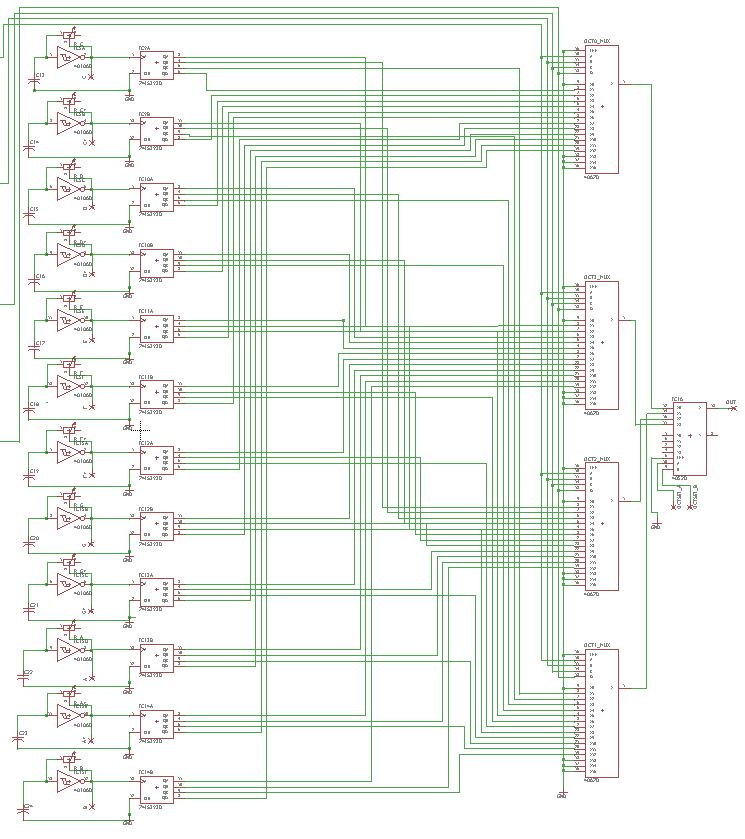 Texas Instruments
CD40106 : Schmitt Trigger
74HC393 : Binary Divider
CD4067, CD4052 : Muxs
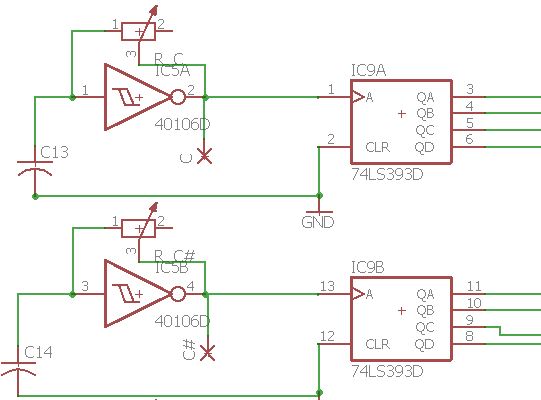 Square Wave Generator
Modular
One per Wave
Houses Keyboard Logic
Texas Instruments SN7400 & SN7430
Converts One-Hot Encoding to Binary Number
Accepts One-Hot Encoding from Keyboard Module
12 Variable Resistors
Adjustable Frequency
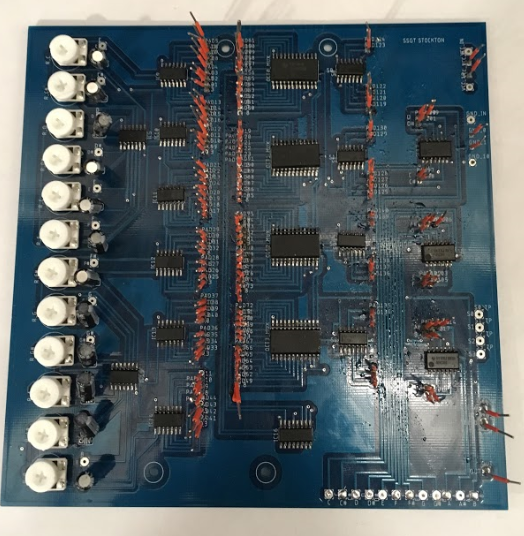 C
C#
D

D#
E
F

F#
G
G#

A
A#
B
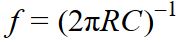 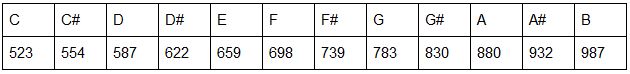 Keyboard In
Square Wave Generator
R&V
Buttons Play the Correct Notes
Demonstrate 4 Octaves
Arpeggiation Logic
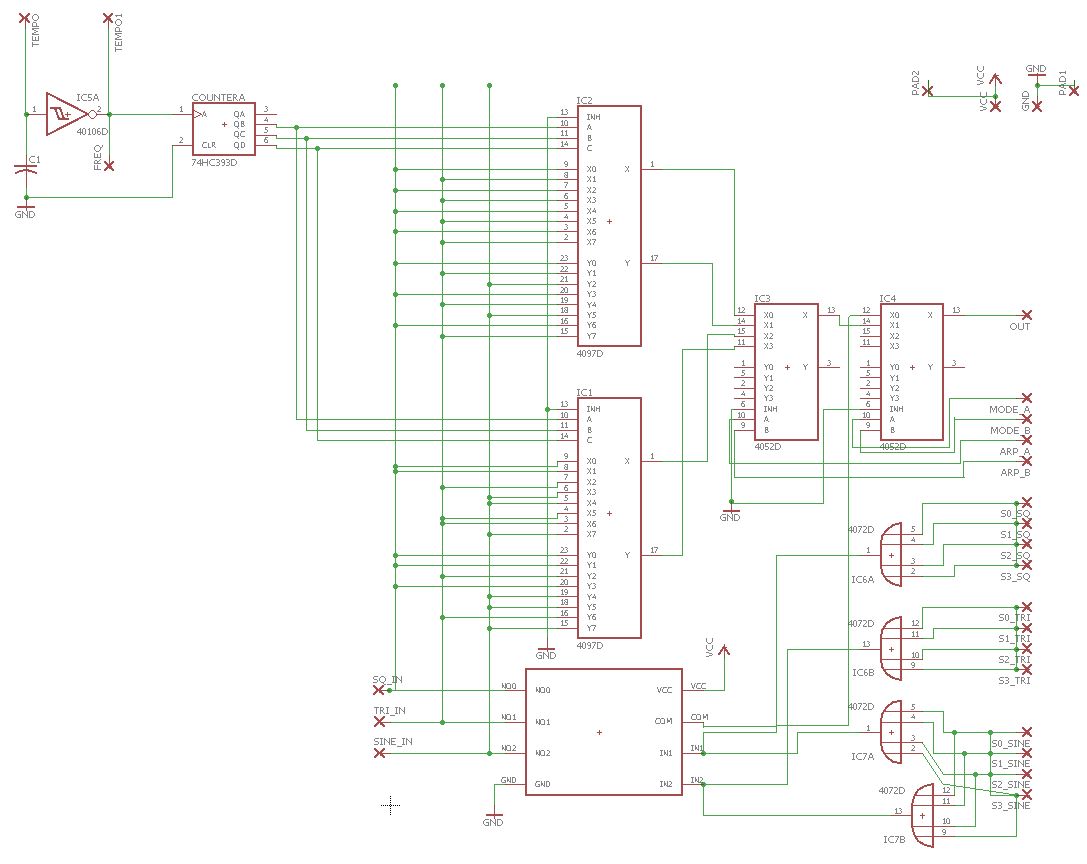 Texas Instruments
CD40106 : Schmitt Trigger
74HC393 : Binary Counter
CD4097, CD4052 : Muxs
TS5A3357 : Analog Switch
CD4072 : OR Gate
Tempo Control
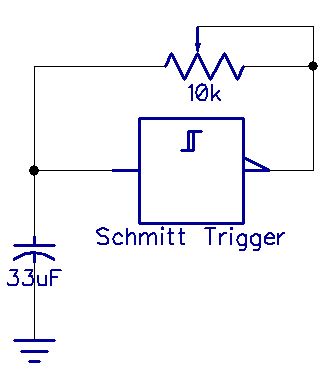 Arpeggiation Module
R&V
Change Rhythms
Adjust Tempo
Power
24 VDC wall adapter
Need +/-12 V and 5 V to power components
Tolerance set was +/- 5%  
0.25 V for 5
0.6 V for 12 V
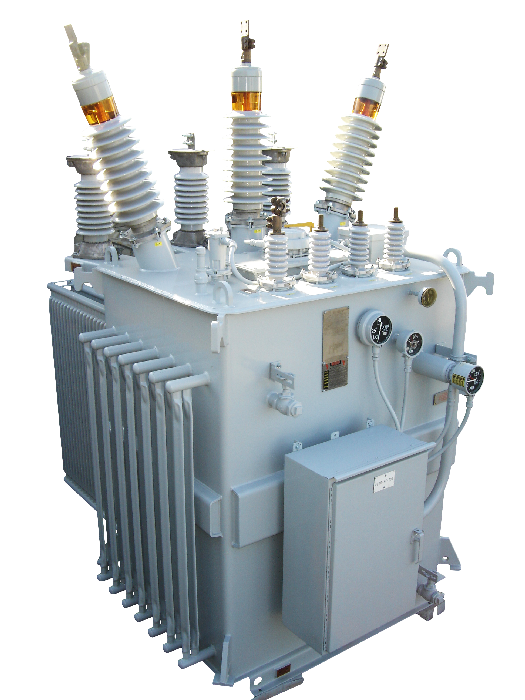 Voltage Divider
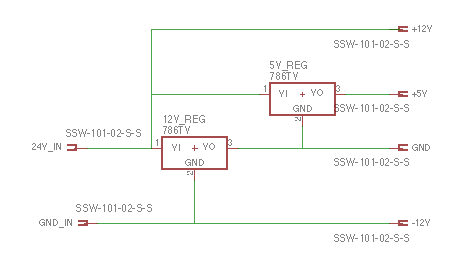 Voltage Divider Video
Voltage Controlled Oscillator
Schmitt triggers utilized to provide separate oscillators for each pitch within the 5th octave
Produces nearly perfect square wave and is easily tunable and versatile thanks to the variable resistors used 
Frequency approximated with
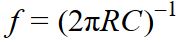 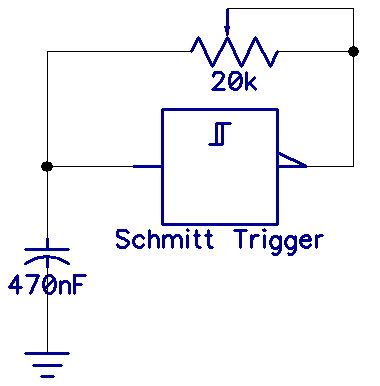 Video of Waveform
Design Requirements and Verification
Graph of Error
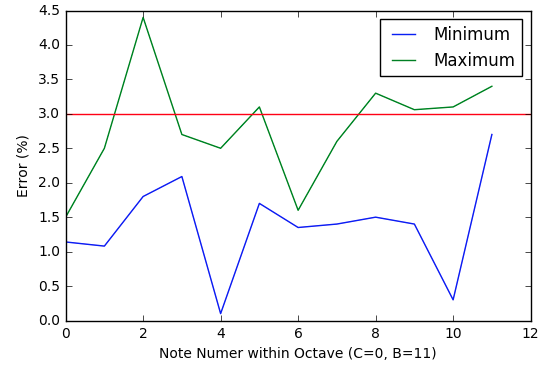 VCF
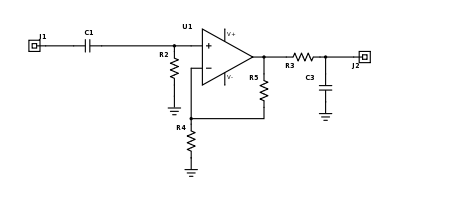 Video
Waveshapers
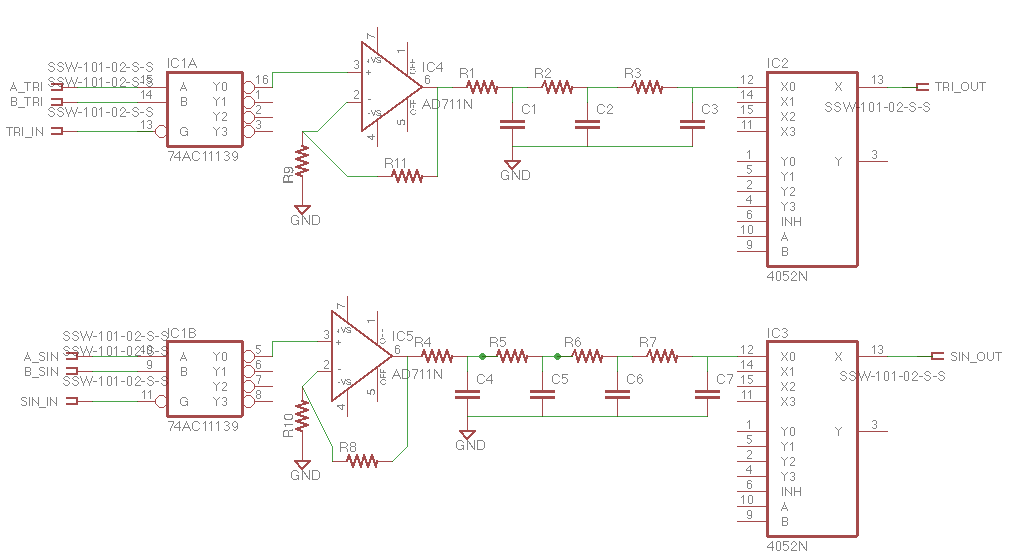 Waveshaper Video
R&V
Triangle Error: 14.1%		Sine Error: 9.4% 			Goal: 10% error
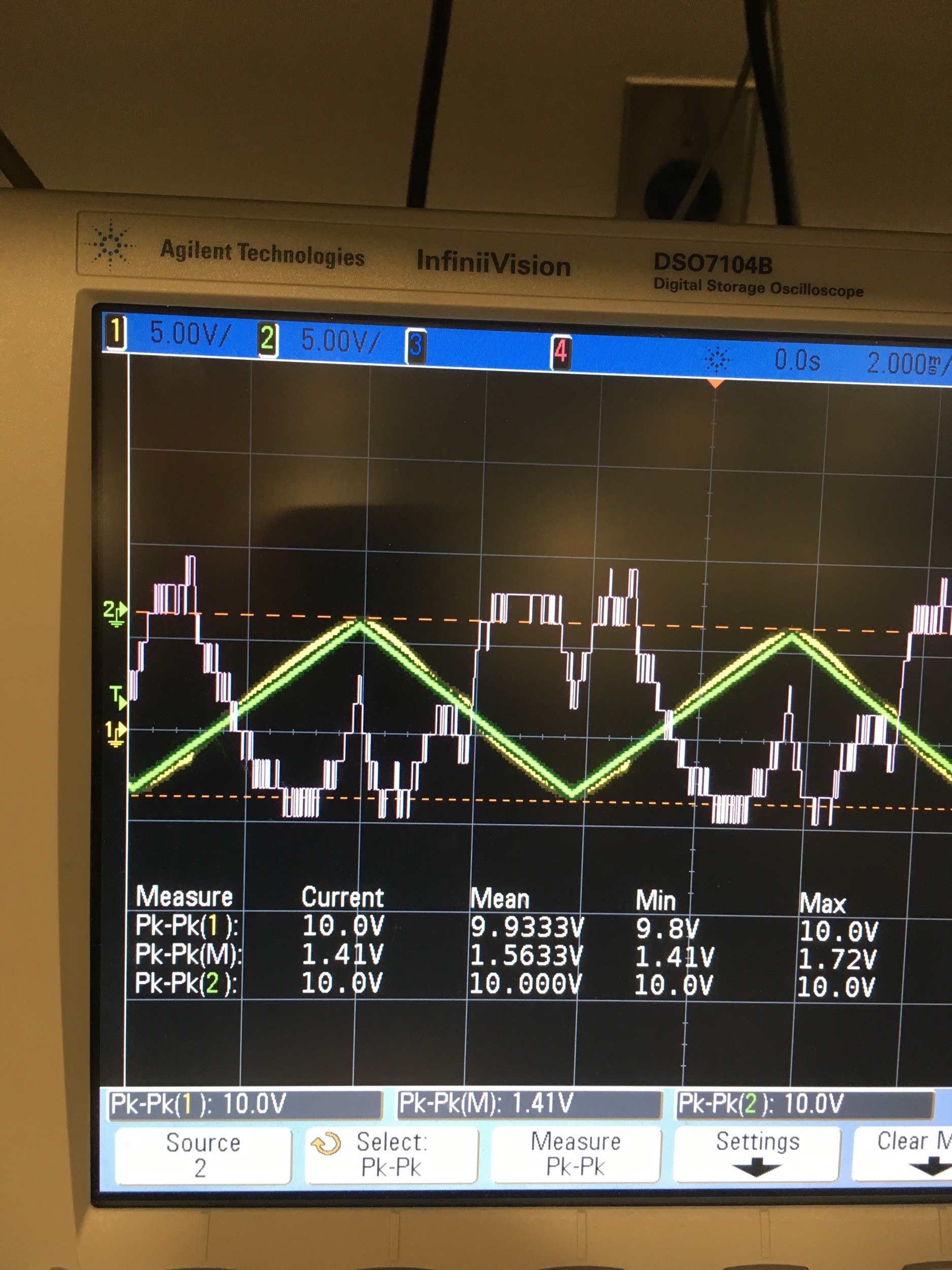 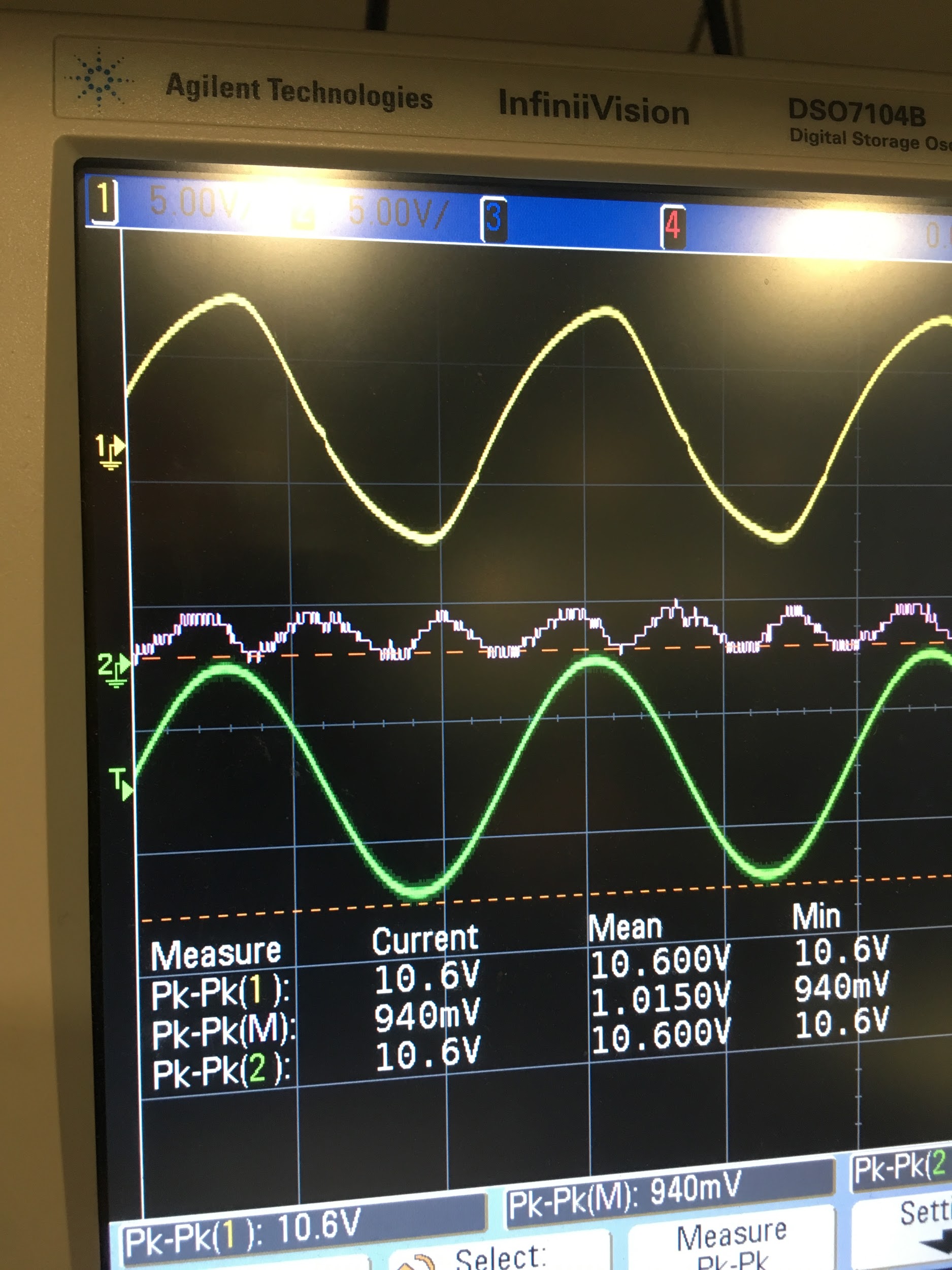 VCA
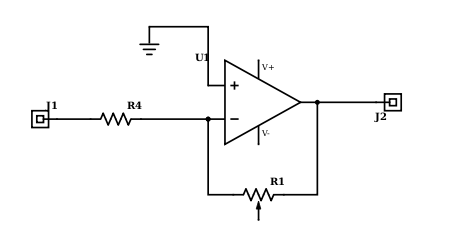 R&V
Goal: 1 VPP - 20 VPP
Conclusion
This product offers a fun and interactive way to learn about timbre.
Problem: difficult to tune precisely, attenuation led to distortion
Solutions: different potentiometers, DC offset early
In the future, a great thing to do would be to integrate a better and more user-friendly user interface
slimmer box, piano-style keys, etc.
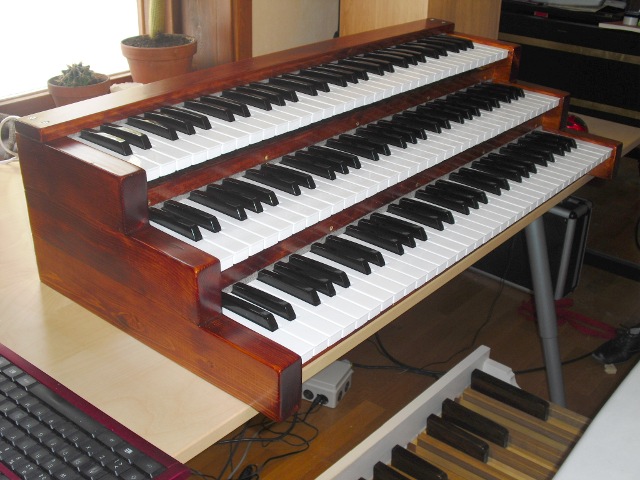